Modalità di inserimento corsi di radioprotezione COGEAPS
Luisa Vastano
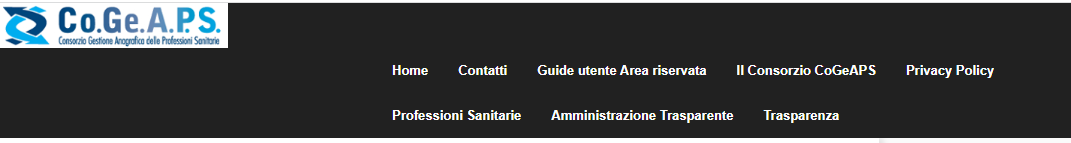 In basso e a dx della pagina
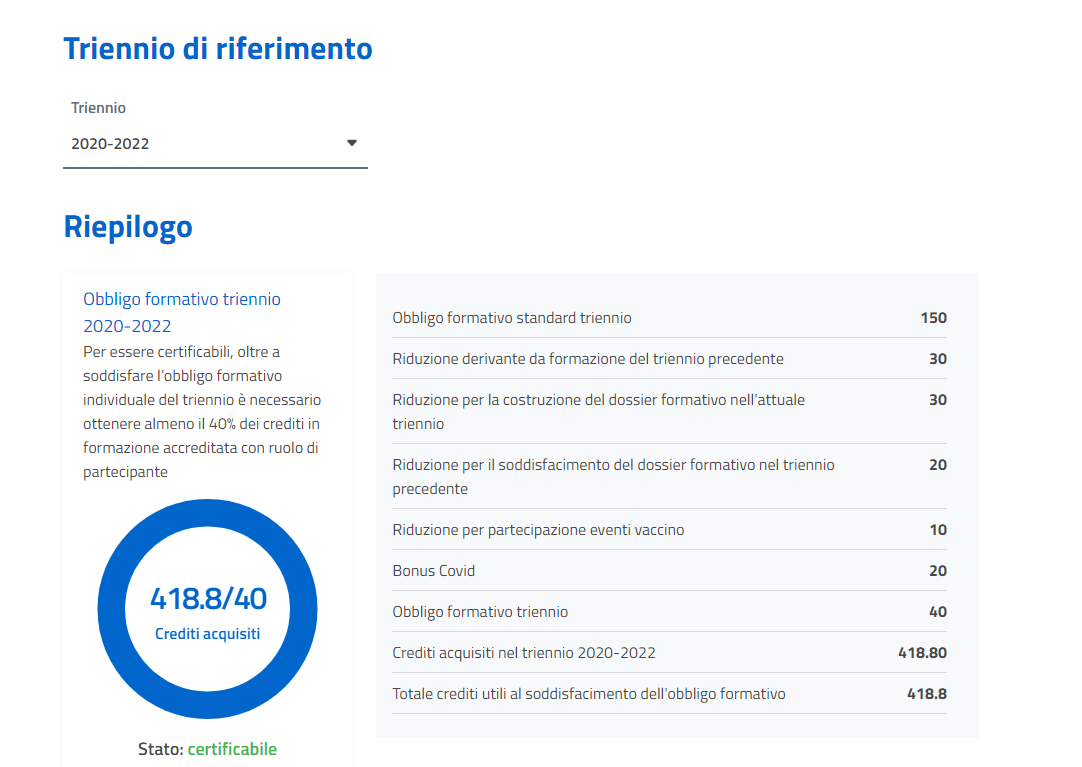 10 %